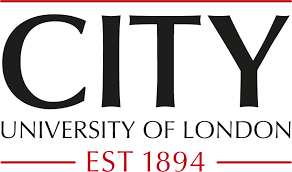 What effective Healthcare in Care Homes Looks like
Dr Adam Gordon

Clinical Associate Professor in Medicine of Older People
adam.gordon@nottingham.ac.uk
   @adamgordon1978
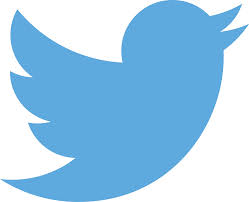 Optimal was funded by NIHR Health Service Delivery and organisation  (HSDR 11/021/02) The views and opinions expressed herein are those of the authors and not necessarily reflect those of the NIHR HSDR or the Department of Health.
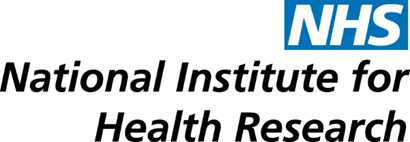 OPTIMAL TEAM
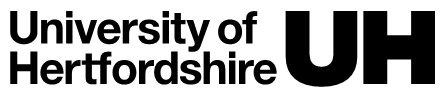 Sue L. Davies	 
Mel Handley
Andrea Mayrhofer	
Brian Bell	  
Tom Dening	
John Gladman		 
Justine Schneider	 
Maria Zubair
Clive Bowman	
Julienne Meyer	
Heather Gage	
Jake Jordan
Steve Iliffe 	
Finbarr Martin 		
Christina Victor
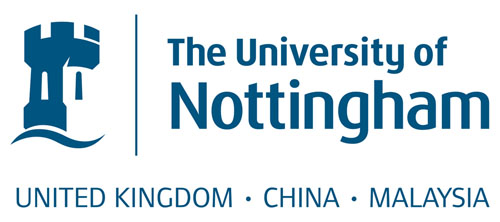 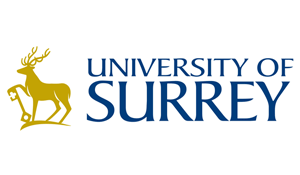 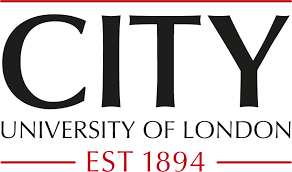 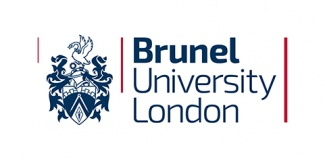 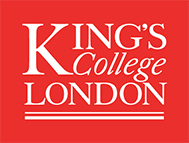 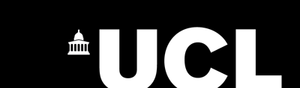 The starting point….
There are between 415,000 and 450,000 care home residents in the UK.

They use healthcare resources frequently.

And not always effectively or efficiently.

Over 100 different “models” of healthcare provision but frequently ad hoc, reactive and chaotic.
The OPTIMAL study
Continuum of integration and referral systems
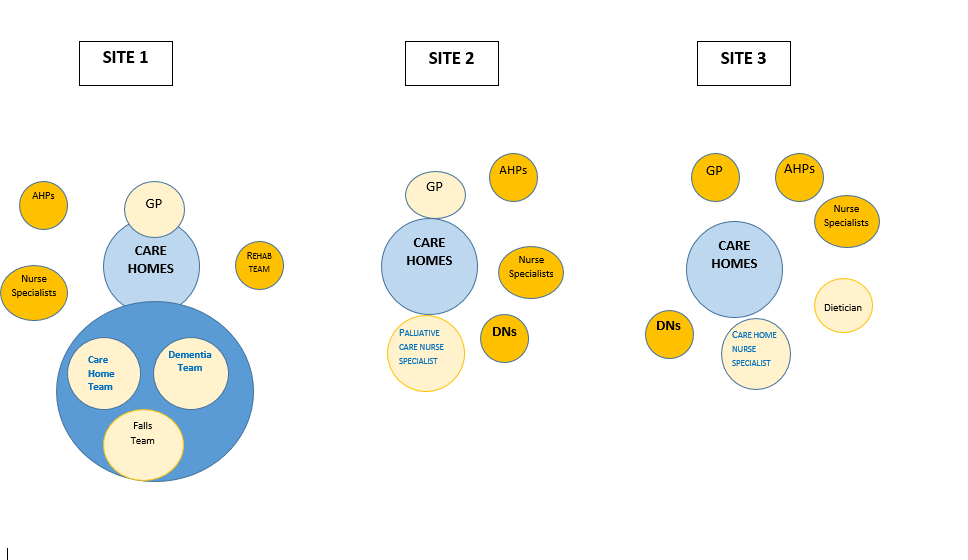 Achieving Common Ground
Ask care homes, including residents and relatives, what works for them.
Consider that every care home will be different – avoid “one size fits all”.
Consider care home readiness for change.
Learning and Working
Find way to work with care homes at an institutional level, as well as engaging with individual resident.
Consider how the organisational structure of the care home can support care delivery, including education and training, and audit.
Consider badging jobs/services, or parts of them, as “care home specific”.
Wrap around care
Consider how care home staff trigger, refer to and interact with your service.
Consider how services with care homes interconnect, make referrals, share observations and exchange ideas.
You can’t write GPs out of service models – but you can make different (perhaps even better) use of their time.
Living and Dying with Dementia
Whatever you choose to do needs to work for residents with dementia.

And to link into dementia-specific care home services.
https://www.england.nhs.uk/wp-content/uploads/2016/09/ehch-framework-v2.pdf
https://www.ncbi.nlm.nih.gov/books/NBK459420/
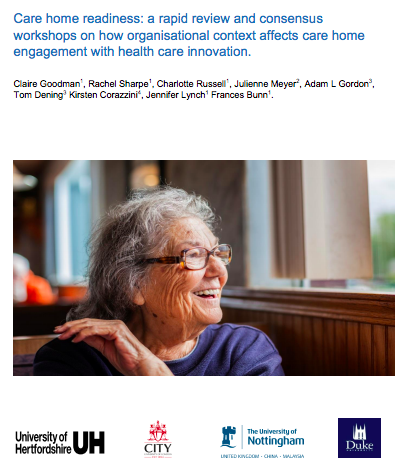 http://researchprofiles.herts.ac.uk/portal/files/11749027/Vanguard_Care_home_readiness_report_FINAL.pdf